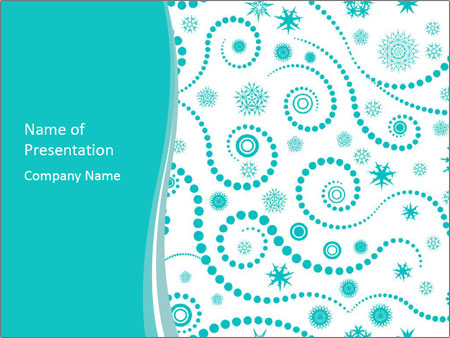 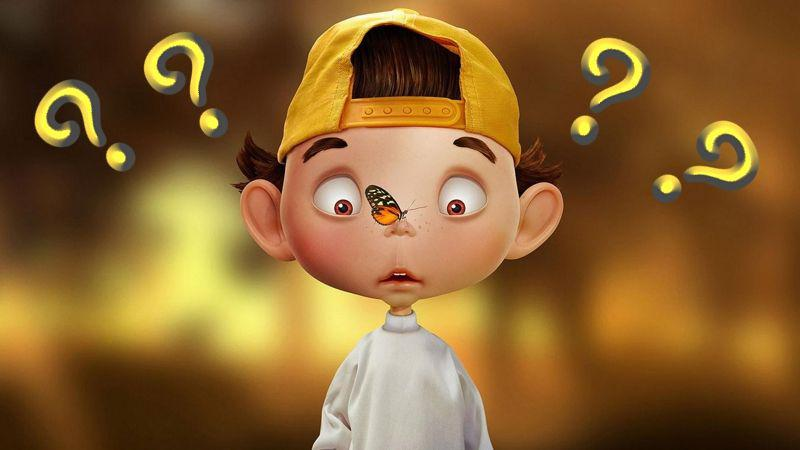 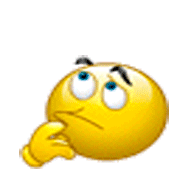 Why-kid  and his magic Roly-poly inform
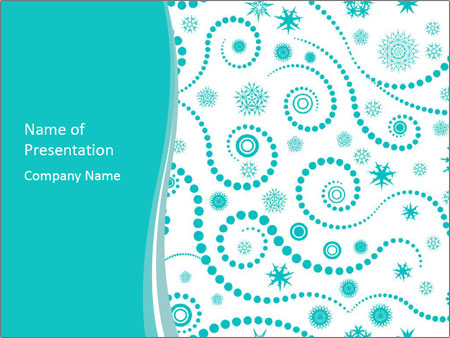 FATHER FROST  AND SNOW MAIDEN
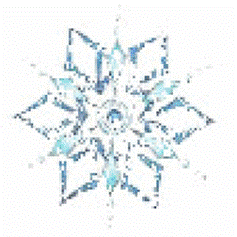 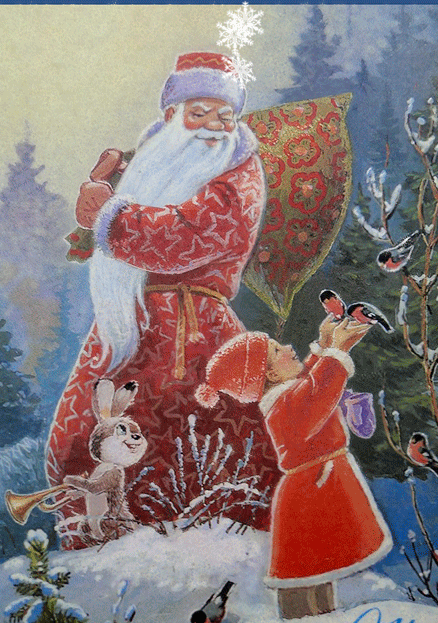 Belarusian  Father Frost lives in a big wooden house in Belovezhskaya Pushcha.
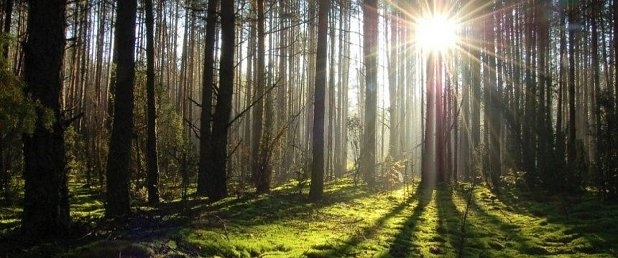 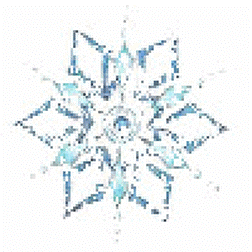 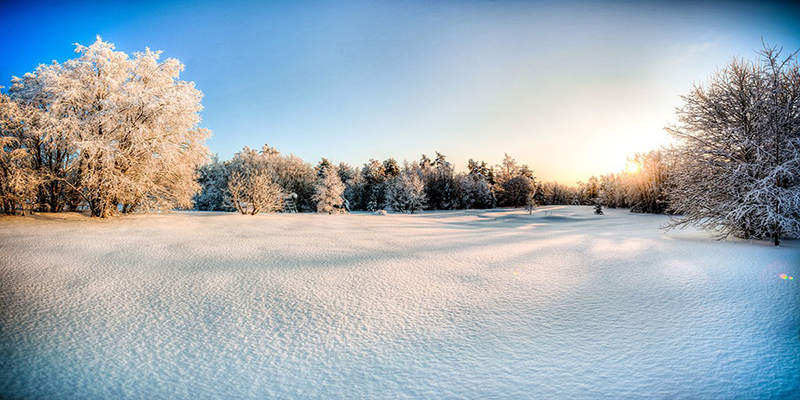 Belovezhskaya  Pushcha is the largest forest in Belarus.
This is his address:
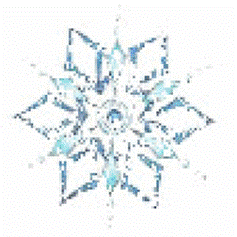 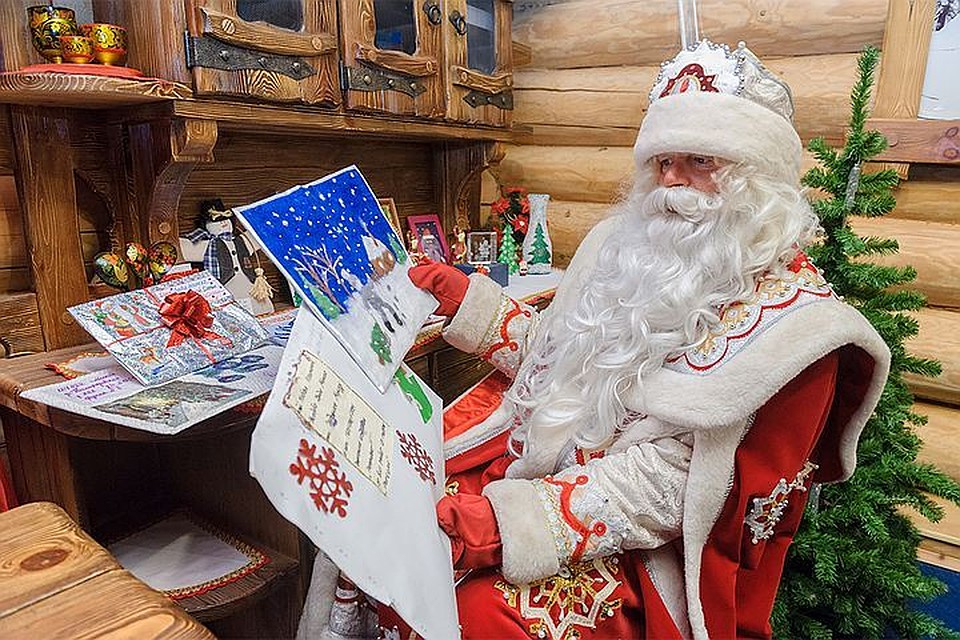 Belovezhskaya  Pushcha
Kamenyuki village, Kamenetz district
Brest region, 225063
Belarus
His Character:
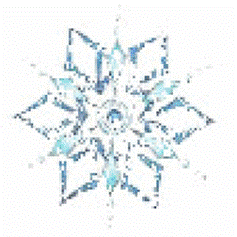 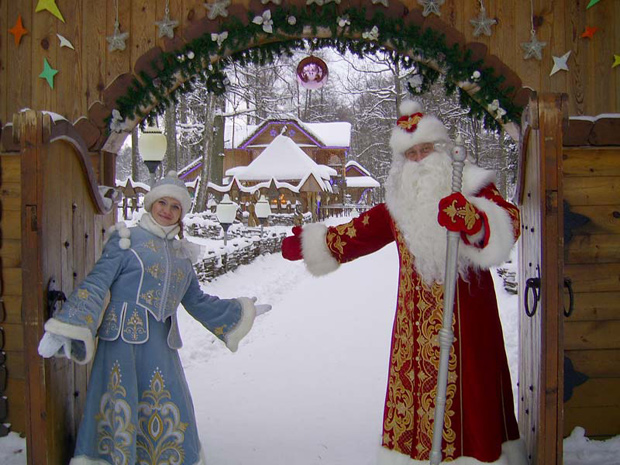 He is strict but kind and generous.
He is also wise and sociable.
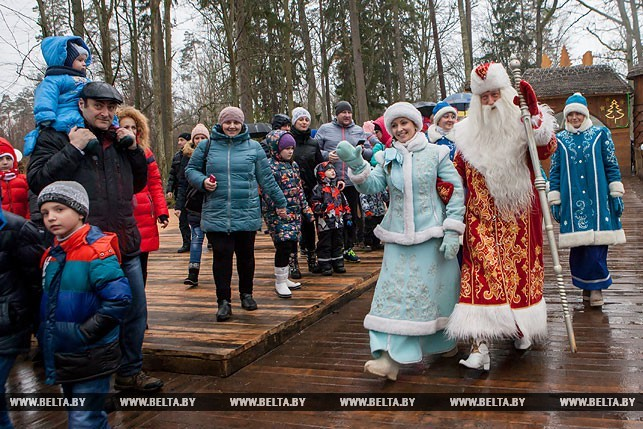 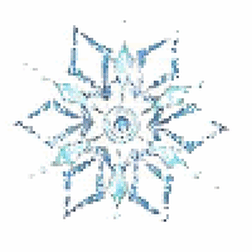 Before Christmas children from different cities and towns of Belarus come to visit him in his residence.
They sing songs, dance, tell poems in order to get a present.
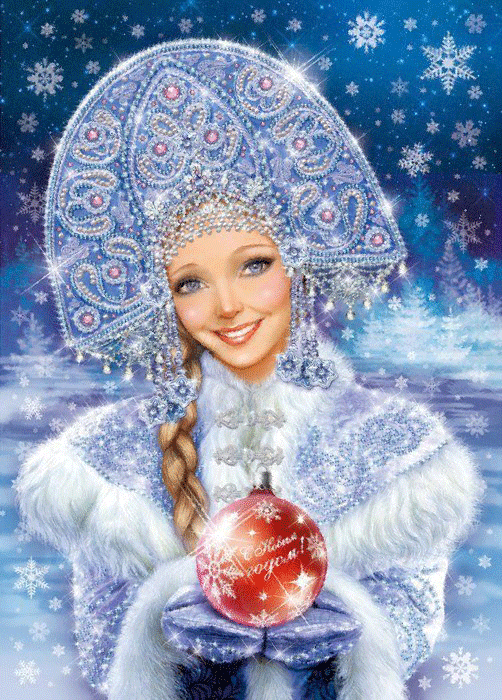 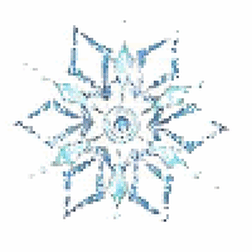 Snow Maiden is
a granddaughter 
of Father Frost.
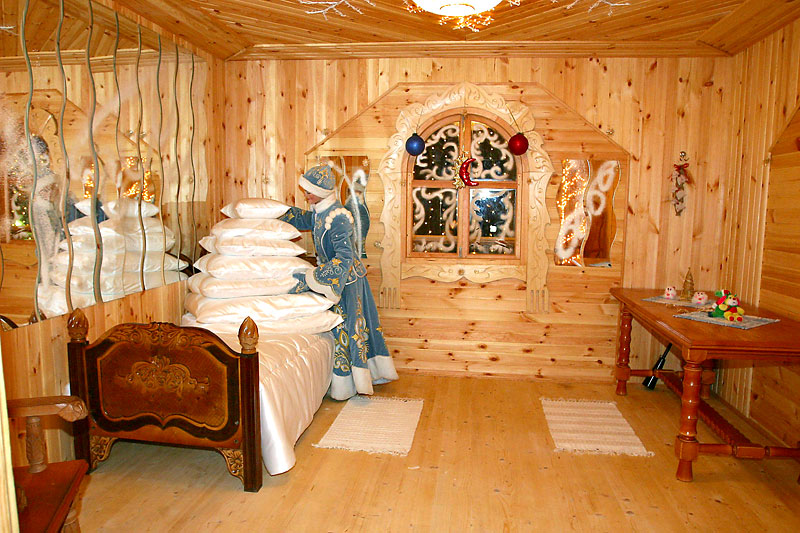 She lives in a small house not far from Father Frost's  house.
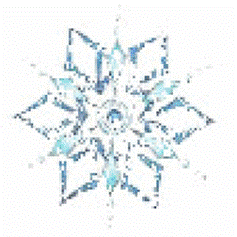 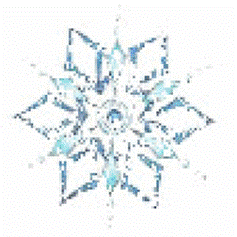 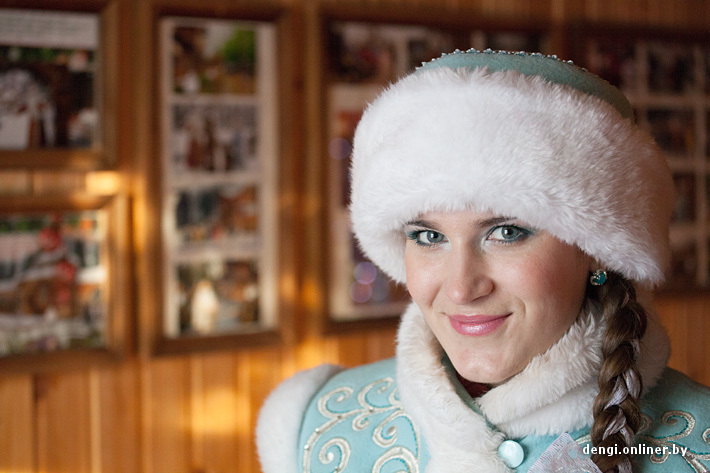 She is intelligent, polite and responsible. 
She is also friendly and helpful.
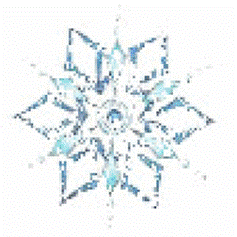 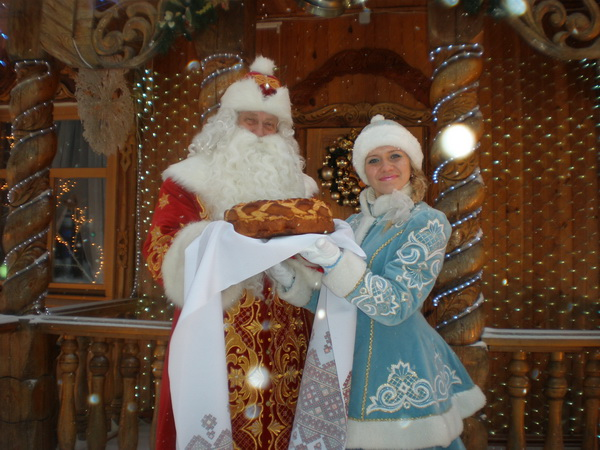 Snow Maiden helps her grandfather to entertain children, organize competitions and give presents to all of them.
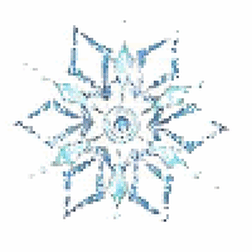 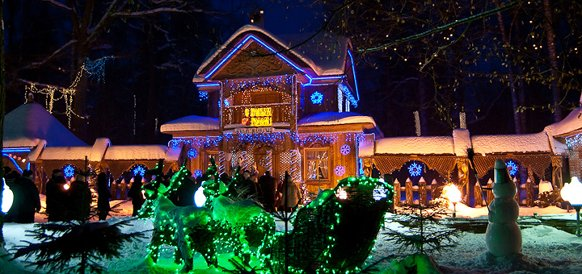 You can visit the residence of Father Frost during the whole year.